JEFFERSON PARISH PUBLIC SCHOOL SYSTEM:
District Organizational Charts
2015-2016 Academic Year
June 3, 2015
Proposed Organizational Structure
The Citizens and Students of Jefferson Parish, LA
Jefferson Parish School Board
Executive Assistant to the Board
Chief of Legal Services
SuperintendentIsaac G. Joseph
Communications
Community Engagement
Compliance
Policy & Charter Schools
Executive Assistant to the Superintendent
Chief of Staff
Academics
Operations & Planning
Achievement and Accountability
Student Support
Human Resources
Finance
Chief Academic Officer
Chief Operating and Planning Officer
Chief Achievement and Accountability Officer
Chief Student Support Officer
Chief Financial Officer
Chief Human ResourceOfficer
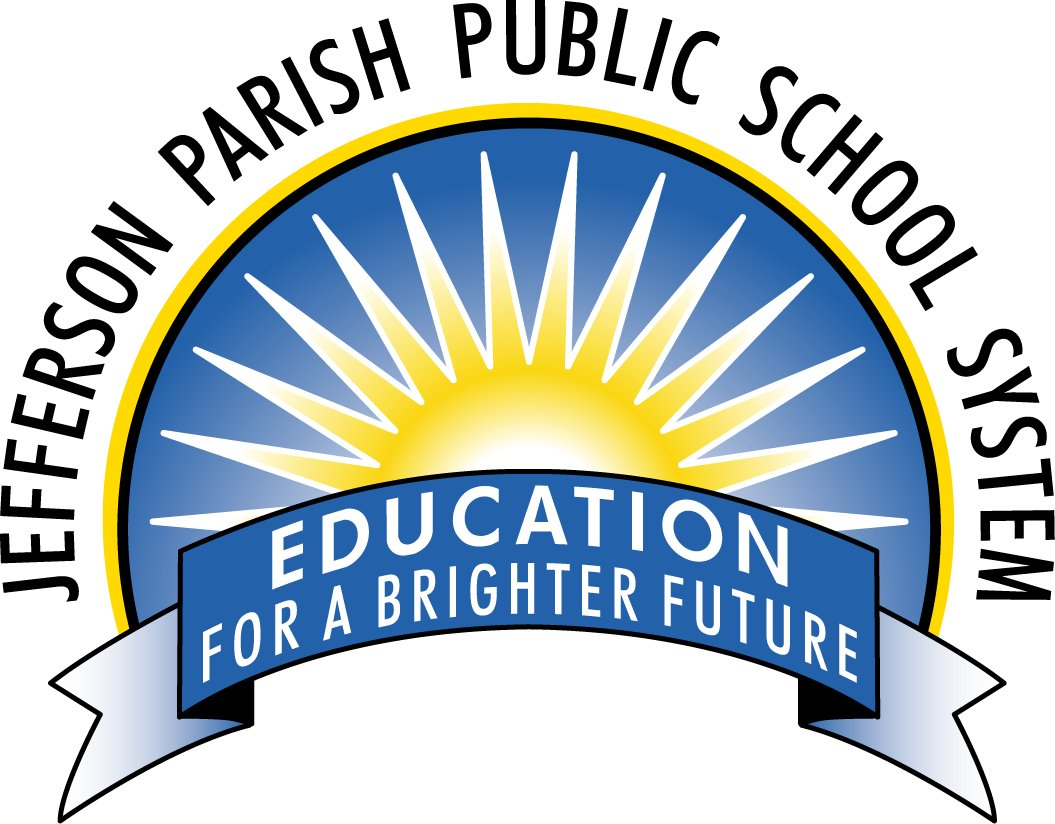 CHIEF OF STAFF
Proposed Organizational Structure
Superintendent
Isaac G. Joseph
Office Manager
Chief of Staff
Administrative Assistant
Executive Director of Policy and Charter Schools
Executive Director of Community Engagement
Coordinator of ASA Admissions
Communication Specialist
Executive Director of ASA and Compliance Officer
Administrative Assistant (3)
TV Studio Operations Manager
Executive Director of Communications
Web Specialist
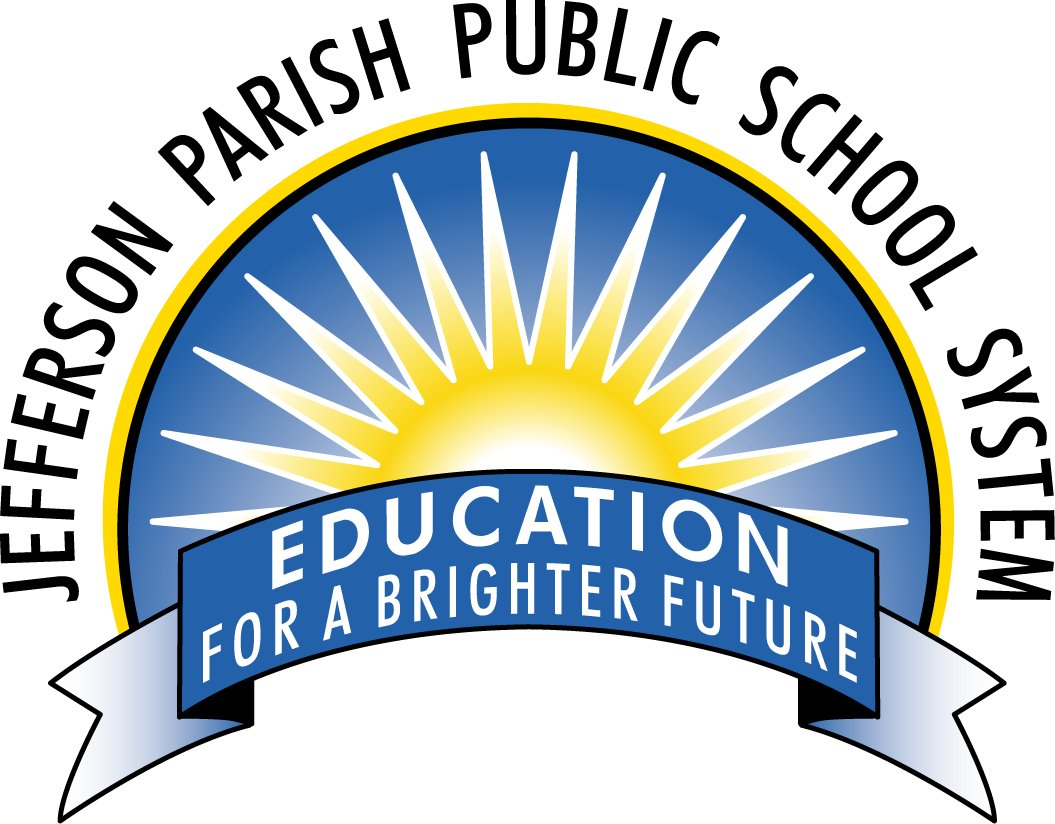 CHIEF OF STAFF
ACADEMICS
Proposed Organizational Structure
Chief of Staff
Office Manager
Administrative Assistants (3)
Chief Academic Officer
Director of Gifted &Talented Instruction and Counselor Education
Director of High School Instruction
Director of Elementary & Middle School Instruction
Director of ELL Instruction
Director of Instructional Technology
Coordinator of High School ELA Instruction
Migrant Advocate
Instructional Technology Assistant
Coordinator of Career & Technical Education
Coordinator of Elementary / Middle ELA Instruction (2)
Coordinator of High SchoolMath Instruction
Coordinator of Elementary Technology Integration
Recruiter
Coordinator of Elementary / Middle Math Instruction (2)
Job Training Specialist
Coordinator of High SchoolSPED Instruction
Migrant Data Technician
Coordinator of Secondary Technology Integration
Coordinator of SPED Instruction (2)
Coordinator of ELL Instruction
Bilingual Intake / Registration Clerk (3)
Coordinator of ELL Instruction (2)
Bilingual Social Worker (4)
Coordinator of Science Instruction (all levels)
Bilingual Counselors (2)
Coordinator of Social Studies Instruction (all levels)
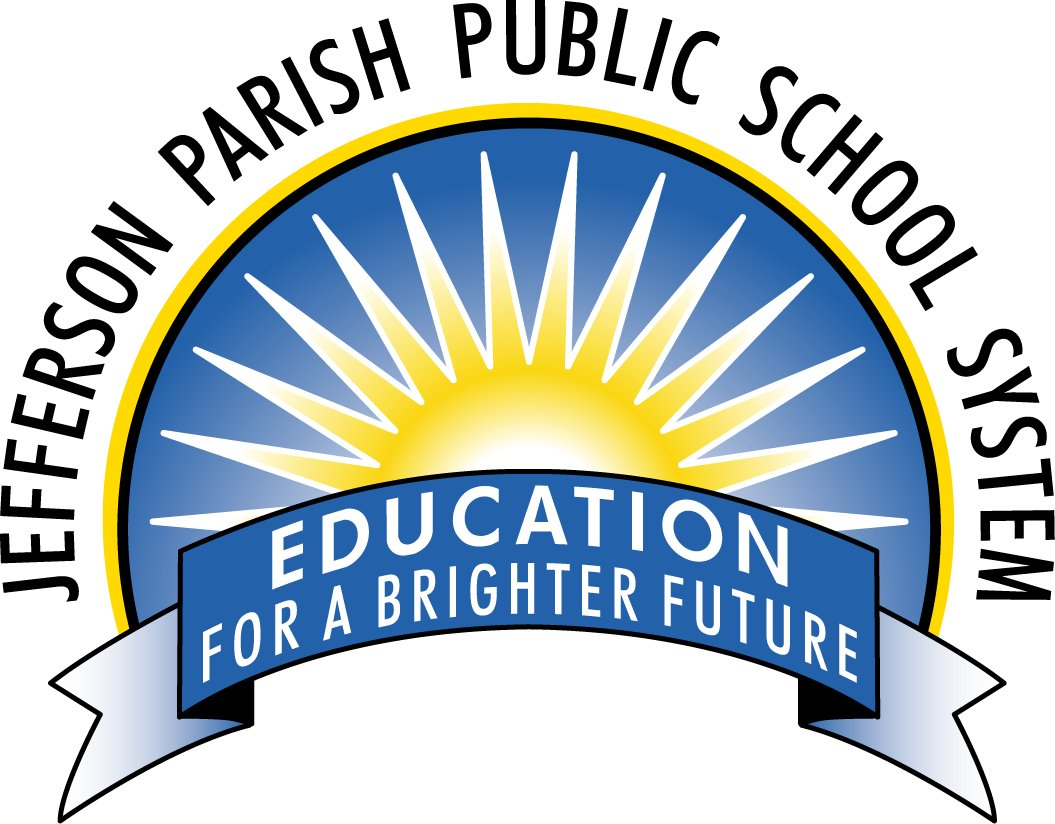 ACADEMICS
OPERATIONS AND PLANNING
Proposed Organizational Structure
Chief of Staff
Operations Specialist
Chief Operating & Planning Officer
Executive Director of Emergency & Risk Management
Office Manager
Admin. Assistant Emergency & Risk Management
Executive Director of Planning
Executive Director of Food Services
Executive Director of Facilities and Maintenance
Executive Director of Technology
Executive Director of Transportation
Planning Technician
Admin. Assistant Transportation
Admin. Assistant Technology
Admin. Assistant, Facilities & Maint.
Director of Food Services
Director of Print Shop
Director of Technology
Transportation Data Analyst (2)
Project Manager (5)
Food Services Area Manager (3)
Bindery Clerk
Route Coordination Specialists (4)
Director of Technical Support
Director of Plant Services
Food Services Dispatch Coordinator
Graphics and Desktop Publishing Specialist
Safety and Training Specialists (2)
Director of Help Desk
Plant Manager (2)
Food Services Systems App. Specialist
Email Support Specialist
School Bus Operators - Regular
Assistant Plant Manger
Meal Application Manager
Pressman (2)
Programmer Analyst
School Bus Operators - SPED
Assistant Custodian (3)
Warehouse Café Manager
Technical Support Specialists (9)
Bus Attendant - SPED
8 Hour Helper
7 Hour Technician, Warehouse Café
Help Desk Specialists (2)
Para, Transportation Support
Director of Warehouse
6 Hour Technician, Warehouse Café
Telecommunications Support Spec.
Truck/Van Driver
Director of Maintenance
Maintenance Clerks (2)
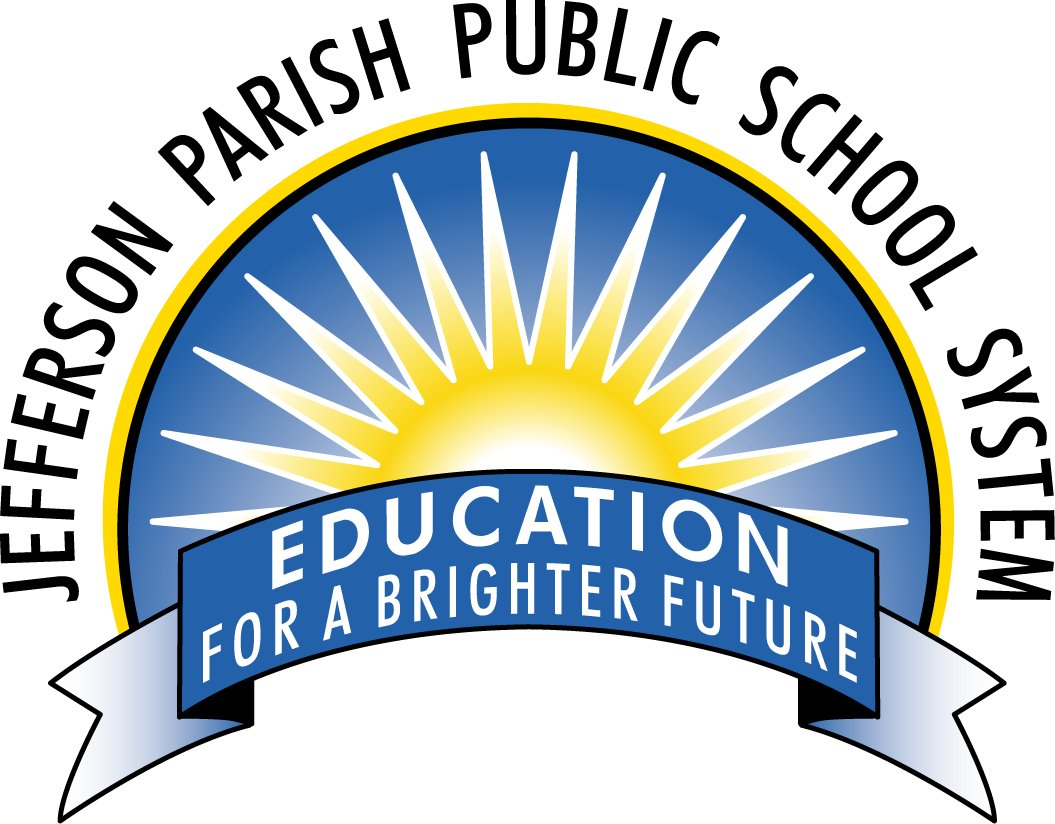 Maintenance Foremen (6)
HVAC Foremen (2)
OPERATIONS AND PLANNING
ACHIEVEMENT AND ACCOUNTABILITY
Proposed Organizational Structure
Chief of Staff
Office Manager
Administrative Assistants (3)
Chief Achievement and Accountability Officer
Executive Director of Principal Performance
Executive Director of Testing and Accountability
Executive Director of Principal Performance
Executive Director of Principal Performance
Executive Director of Grants & Federal Programs
Executive Director of Principal Performance
School Leaders
School Leaders
Data Management Specialist
School Leaders
School Leaders
Director of Federal Compliance
State Testing Specialist
Auxiliary Grants Specialists
Data/Instructional Performance Management Specialist (2)
SPED Testing Specialist
Non-public Clerk
Assessment Technician
Title I Clerk (2)
SIS Help Desk Technician
Grants Specialists
Title I & IDEA Budget Analyst (4)
SIS Training & Compliance Specialist
Auxiliary Grants Clerk
Manager
 21st Century Grant
Development Specialist
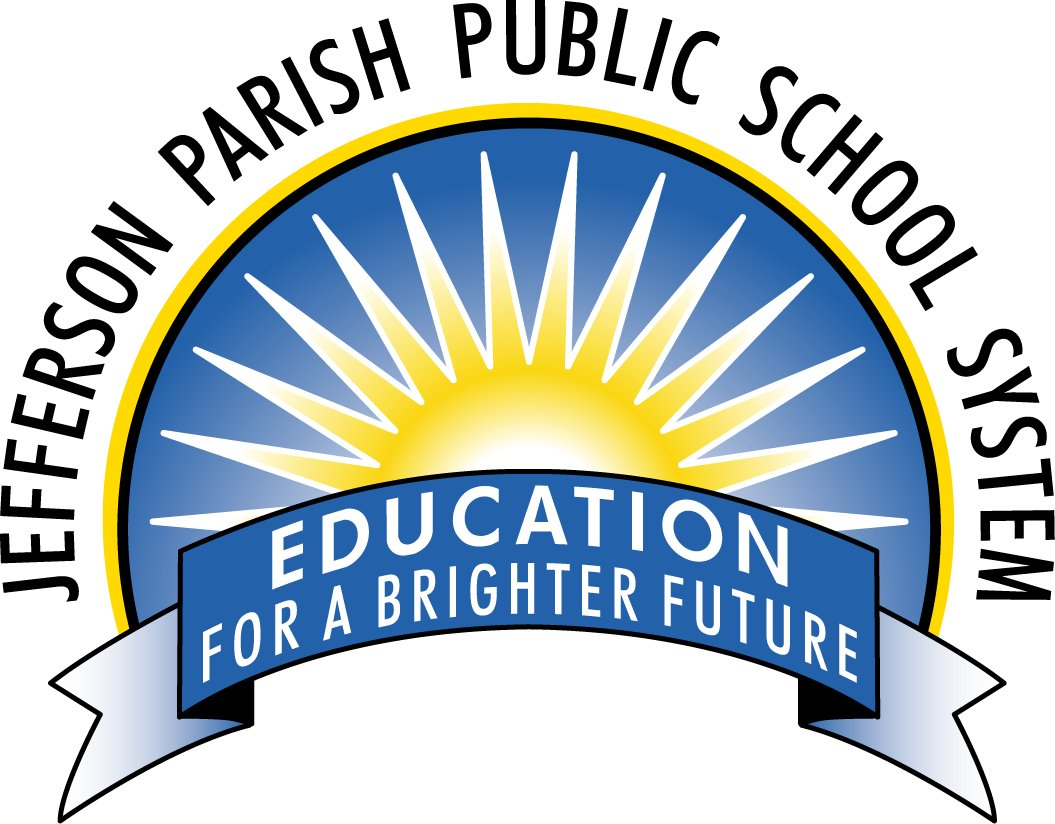 ACHIEVEMENT AND ACCOUNTABILITY
STUDENT SUPPORT
Proposed Organizational Structure
Chief of Staff
Office Manager
Chief Student Support Officer
Executive Director ofSpecial Programs
Executive Director ofSpecial Education
Executive Director ofHealth & Social Services
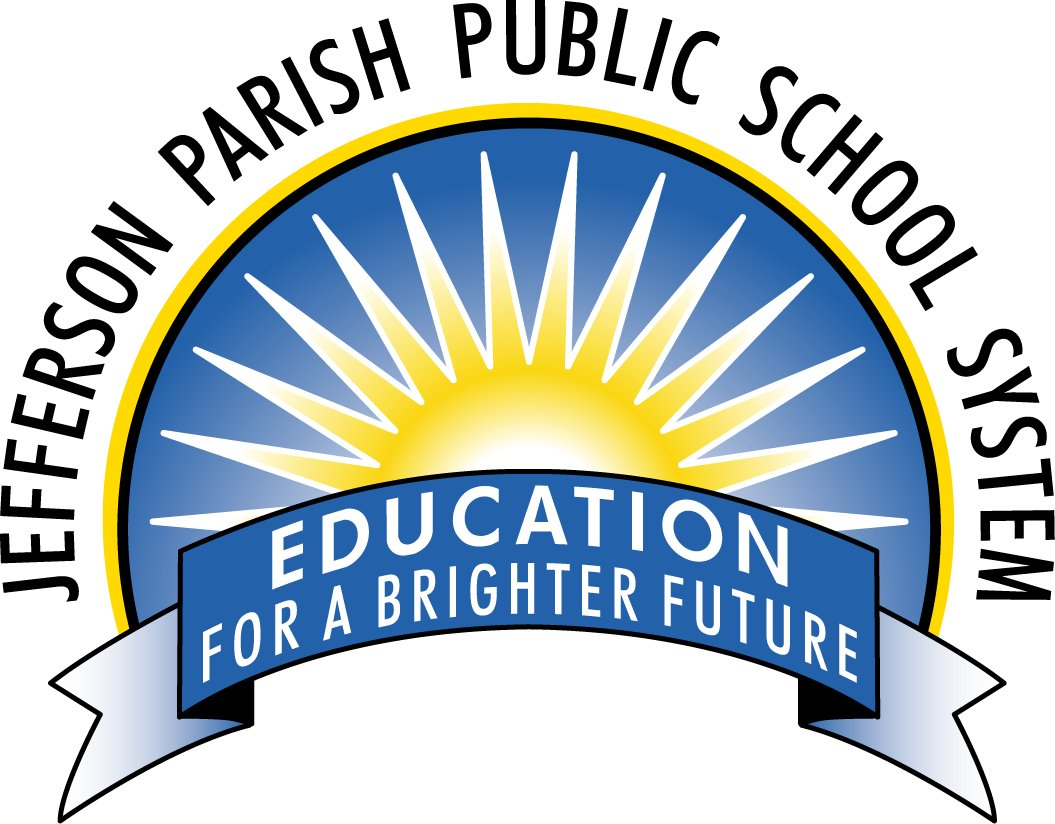 STUDENT SUPPORT
FINANCE
Proposed Organizational Structure
Chief of Staff
School Account Auditor(Internal) (2)
Chief Financial Officer
Office Manager
Executive Director of 
Payroll
Executive Director of 
Budgets and Accounting
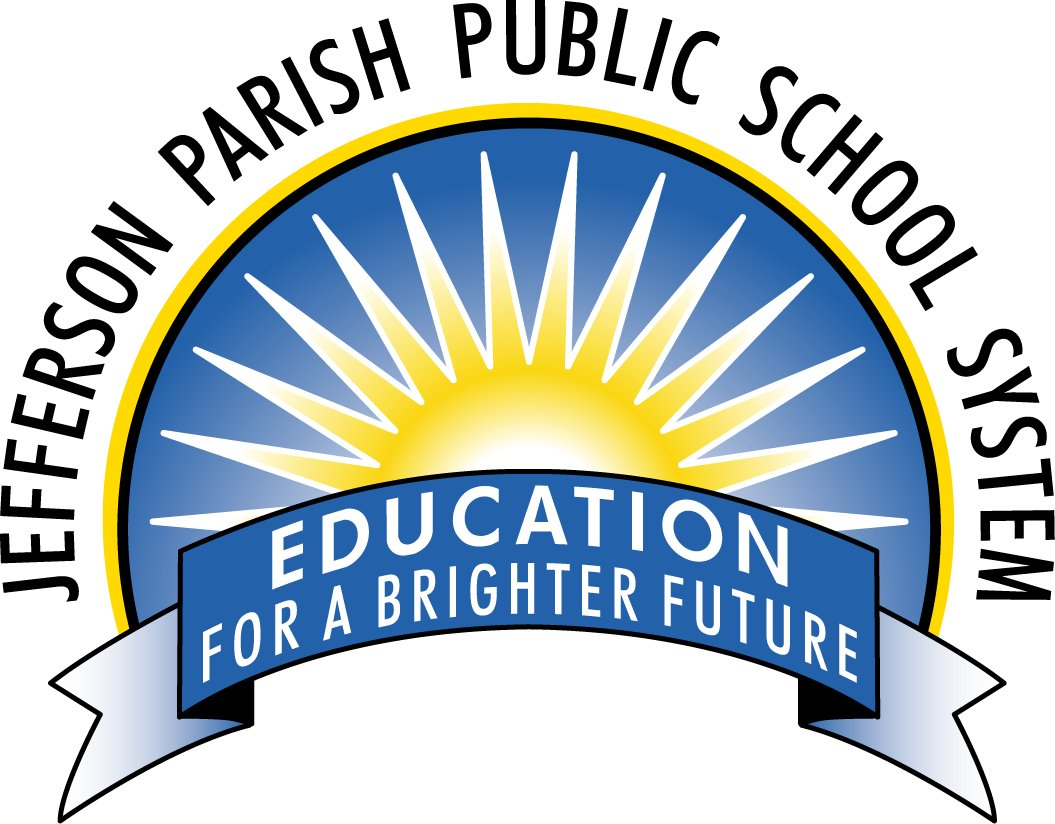 FINANCE
HUMAN RESOURCES
Proposed Organizational Structure
Chief of Staff
Office Manager
West bank Receptionist
Chief Human Resource Officer
HR Receptionist
East bank Receptionist
Executive Director ofEmployee Services
Executive Director ofPerformance Management
Director of Personnel Services
Director of Benefits
Director of Workers’ Compensation & Leaves
Director of Support Performance & Professional Accountability
Director of Recruitment & Selection
Administrative Assistant Personnel Services
Insurance Technician (3)
Administrative Assistant / AppliTrak Manager
Workers’ Compensation & Leaves Technician (2)
Support Performance Technician
Employment Technician (4)
Retirement Technician (3)
Staffing / Planning Technician
Support Performance Specialist (3)
Human Resource TechnicianSub / Quick Pay
Recruitment & Staffing Specialist (4)
Fingerprinting Technician
Certification Specialist
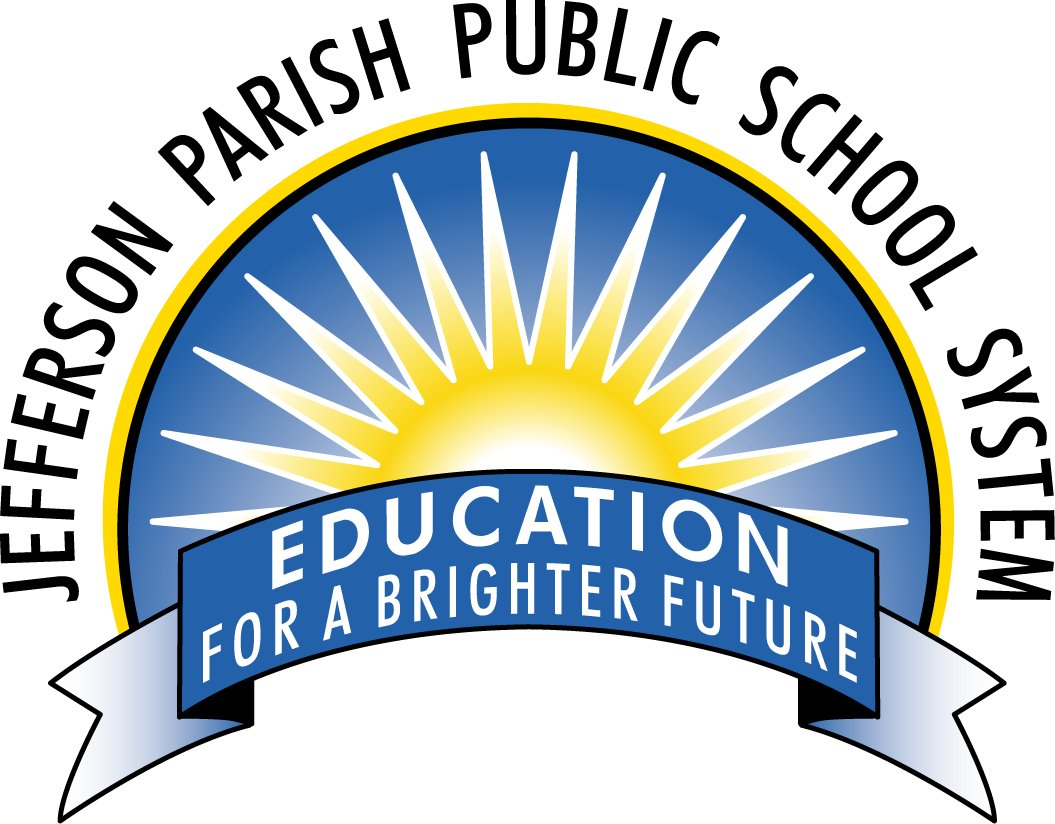 HUMAN RESOURCES